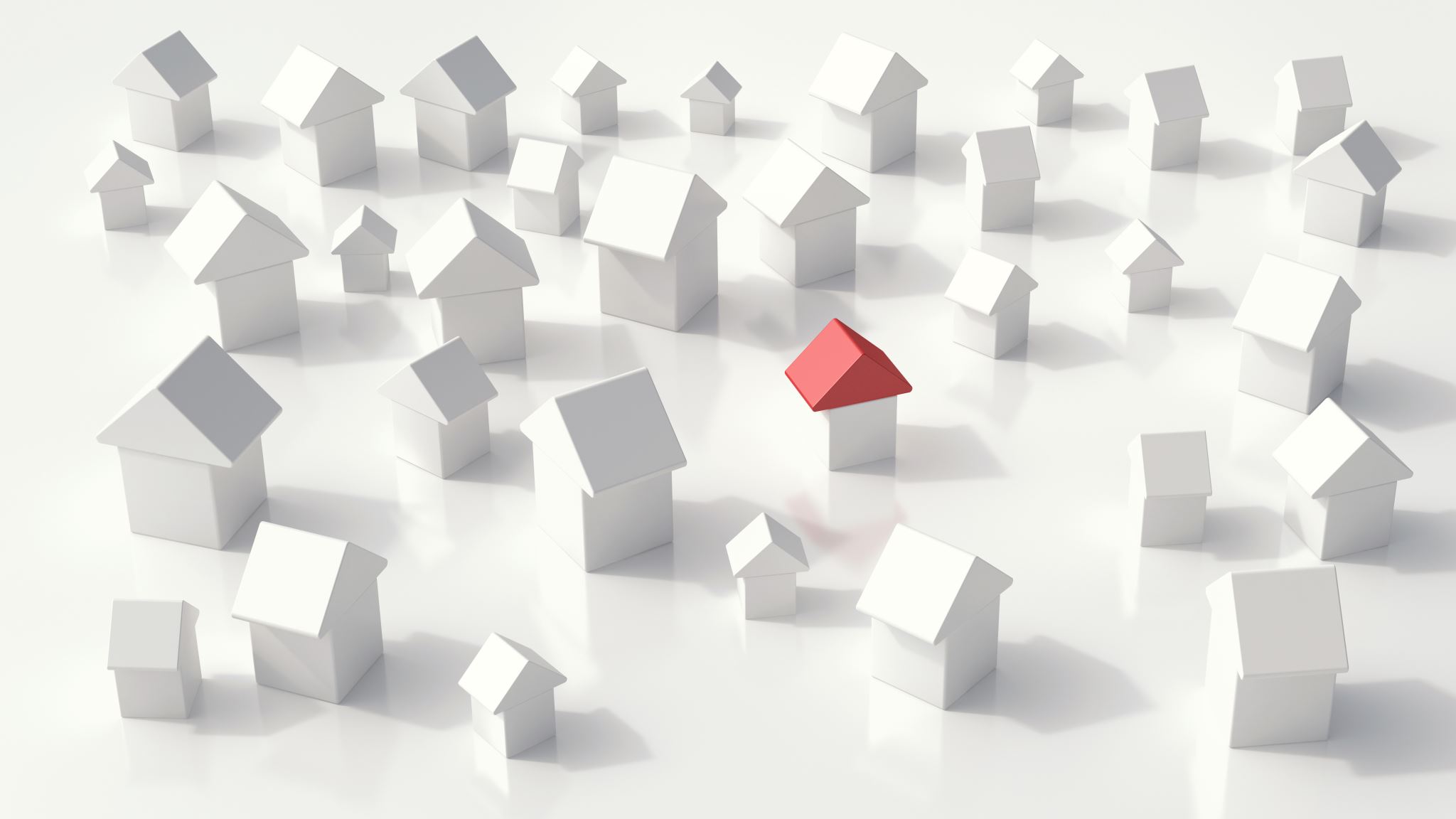 Parkinson, thuis als het kan…
Hanneke van de Sandt, Specialist ouderengeneeskunde
Kaderarts eerste lijn, ParkinsonNet
24 oktober 2023
disclosure
GEEN (POTENTIELE) BELANGENVERSTRENGELING
Inhoud
NIEUWS
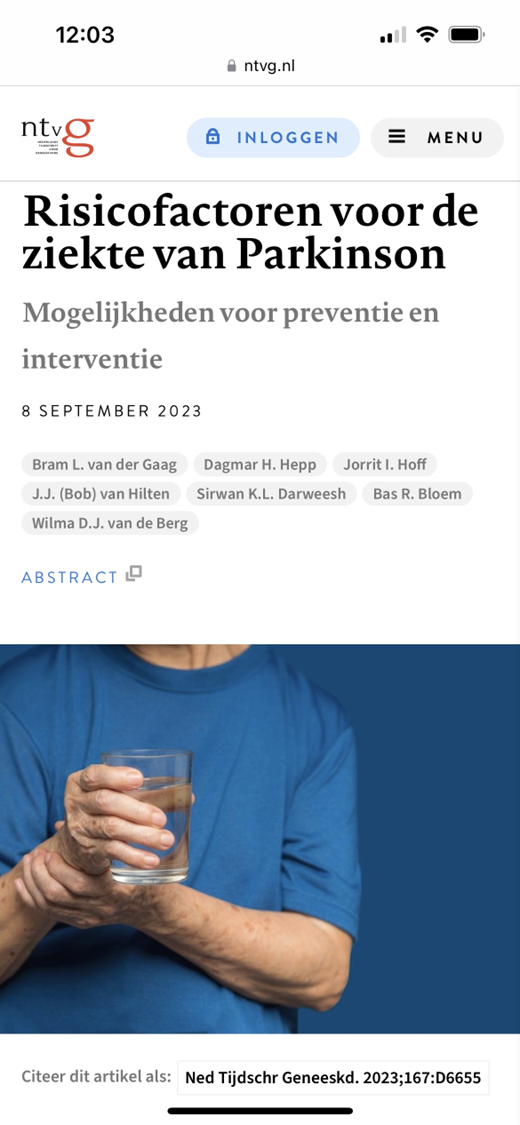 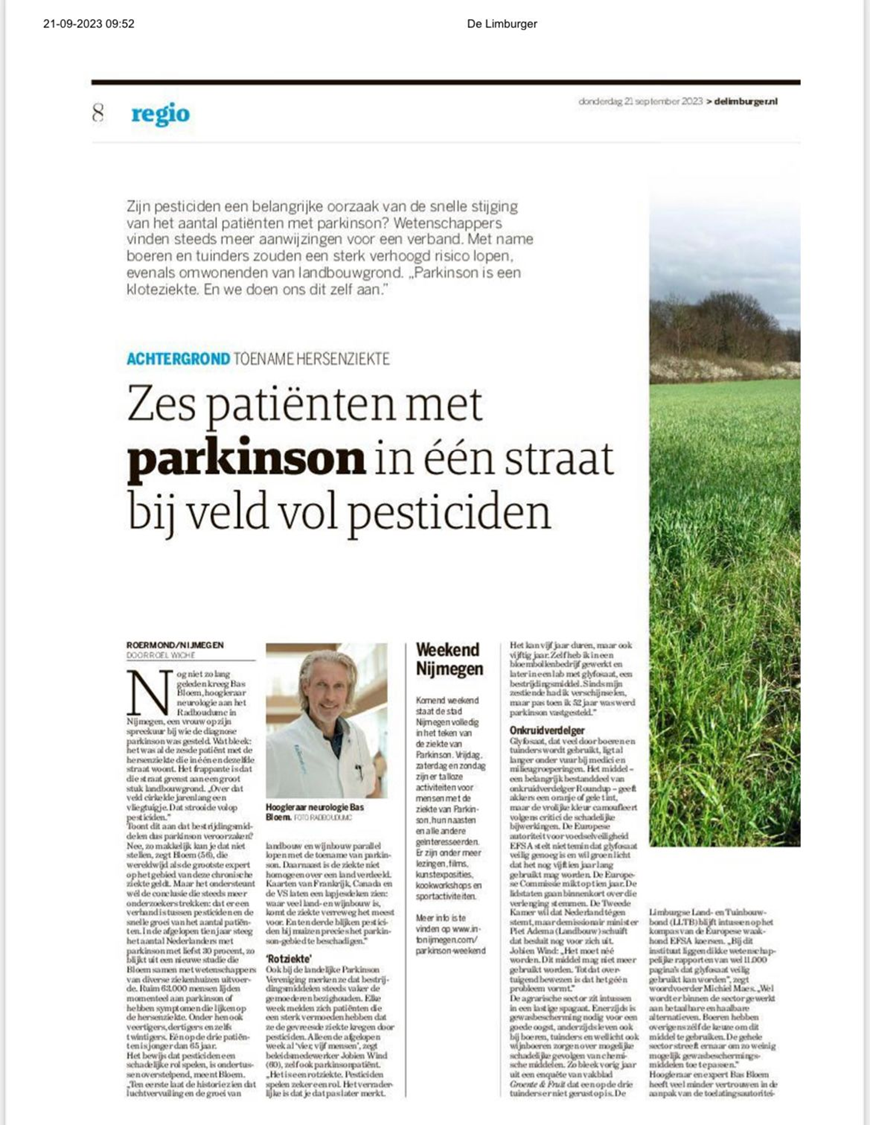 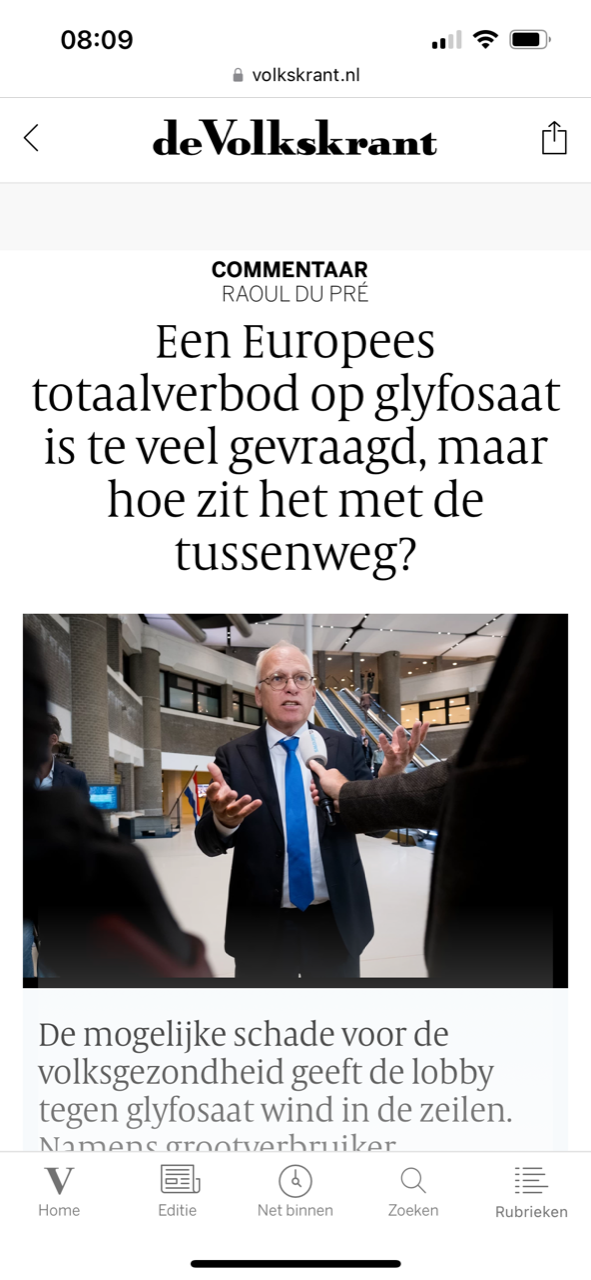 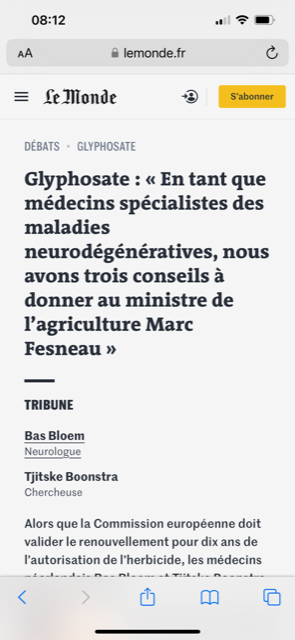 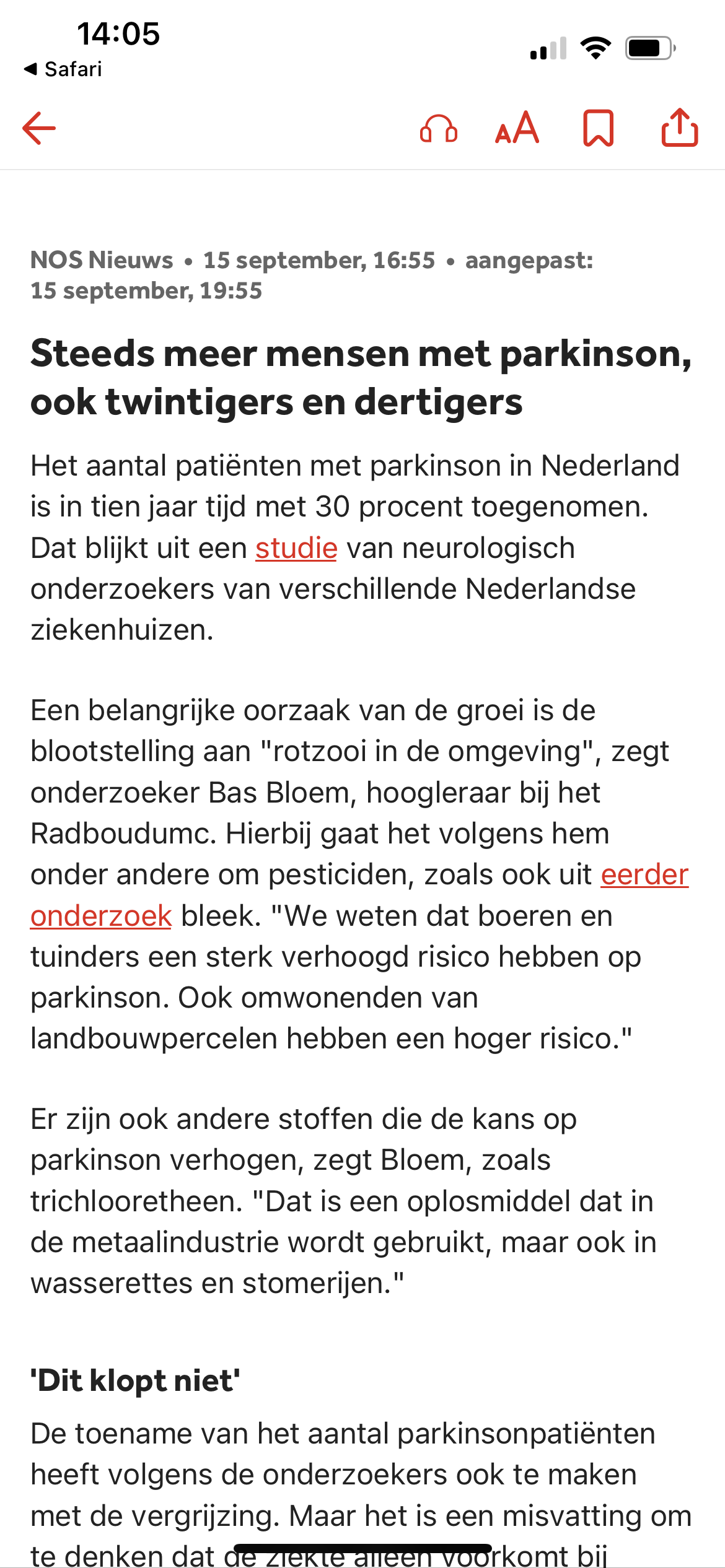 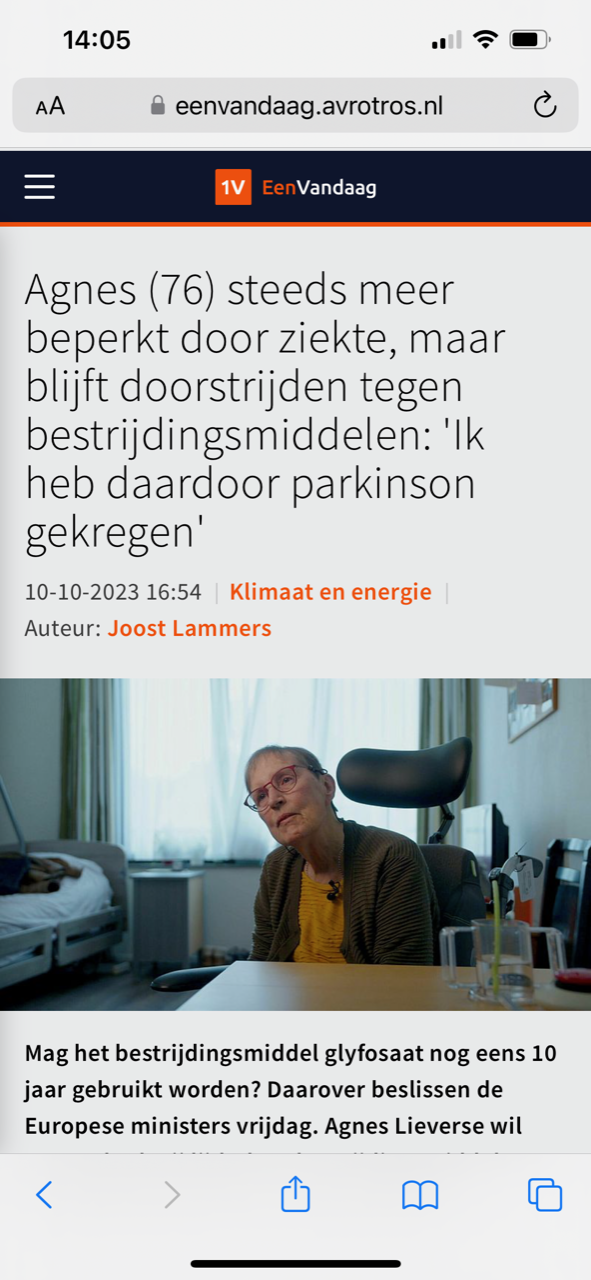 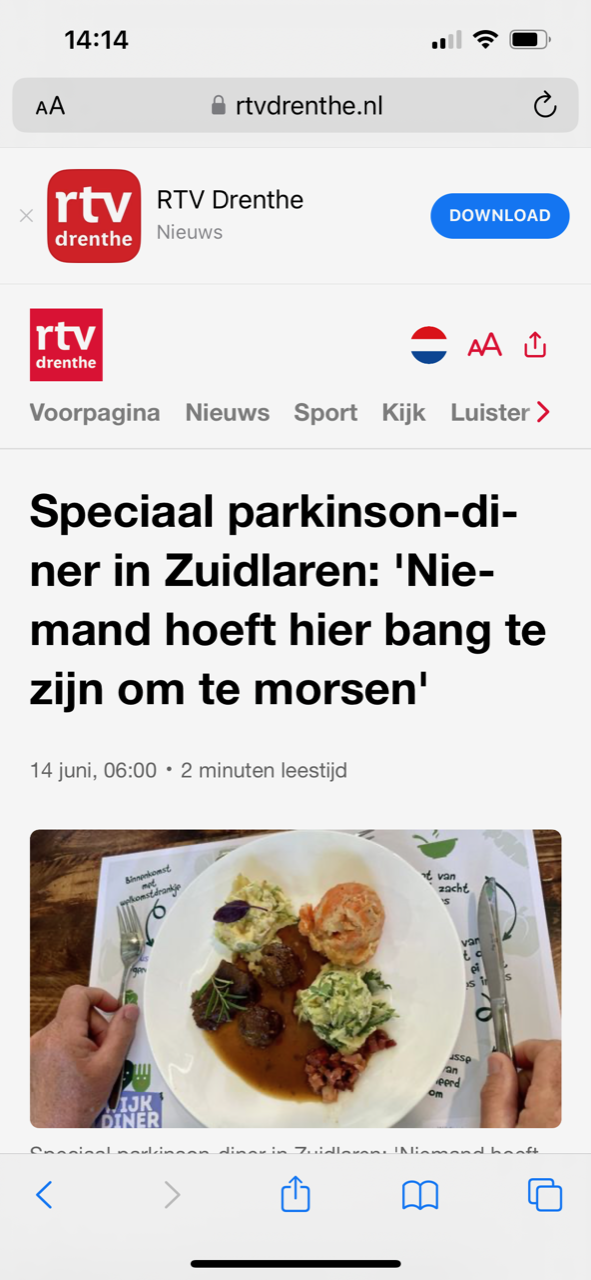 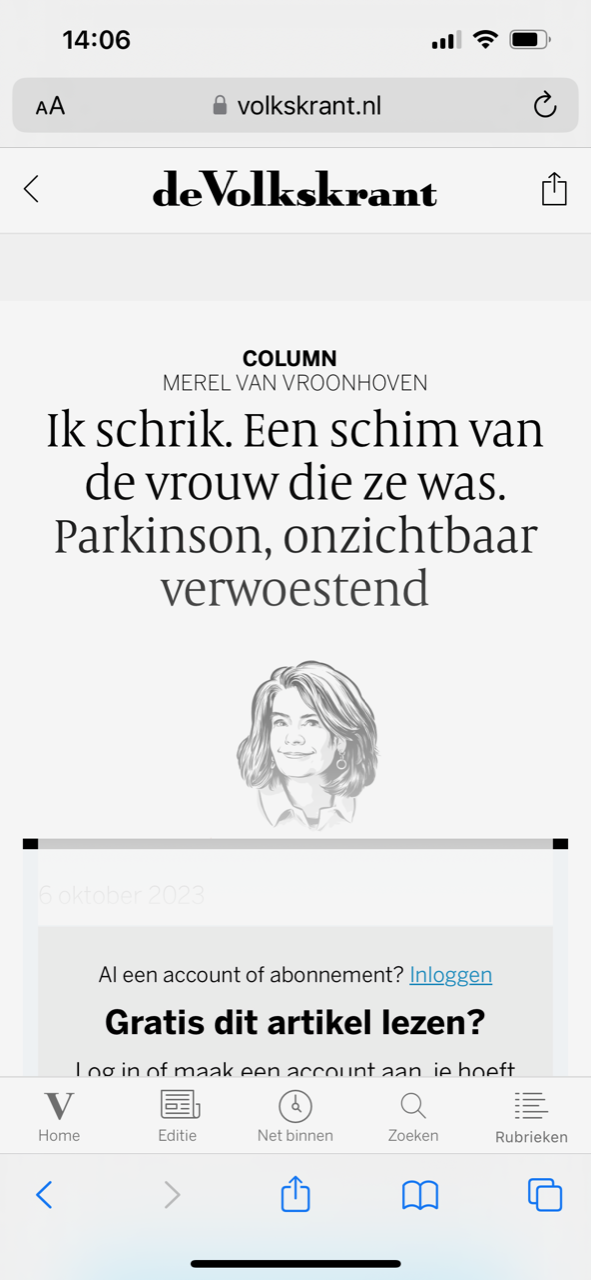 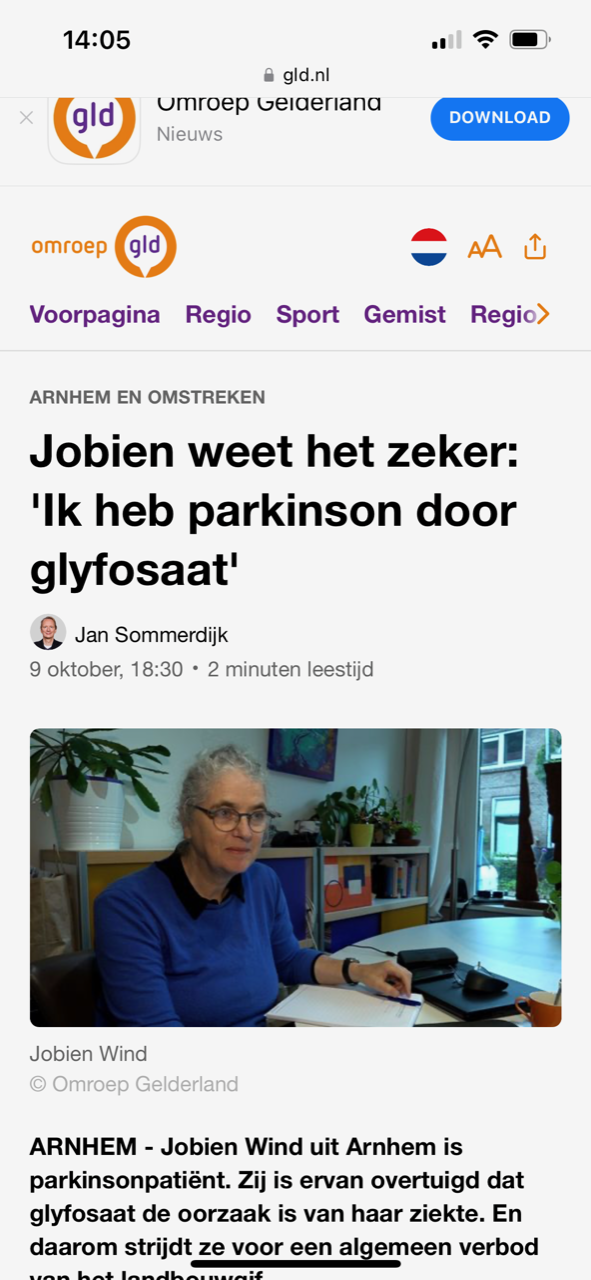 WERELDWIJD SNELST GROEIENDE HERSENZIEKTEHOEWEL DE ZIEKTE OOK JONGEREN TREFT, NEEMT HET VOORKOMEN TOE MET DE LEEFTIJDDe snelle groei wordt deels door de dubbele vergrijzing bepaaldIN NEDERLAND BIJ TOP 3 SNELST GROEIENDE AANDOENINGEN, SAMEN MET DEMENTIE EN HARTFALEN
PARKINSON(ISMEN) IN MAAT EN GETAL
BEROEPSBEVOLKING
DUBBELE VERGRIJZING
ZIEKTE REMMENDE BEHANDELINGEN
GEAVANCEERDE THERAPIE
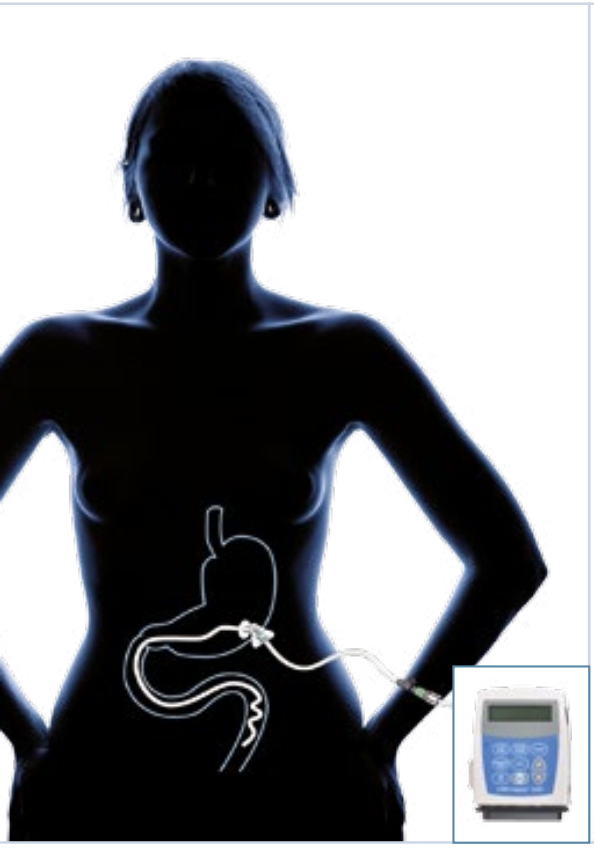 DUODOPA POMP
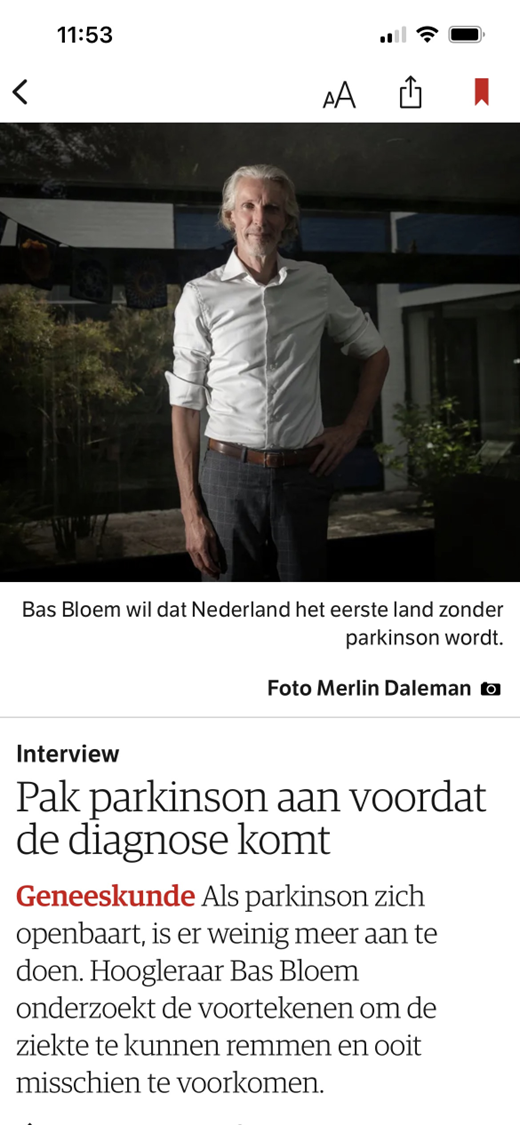 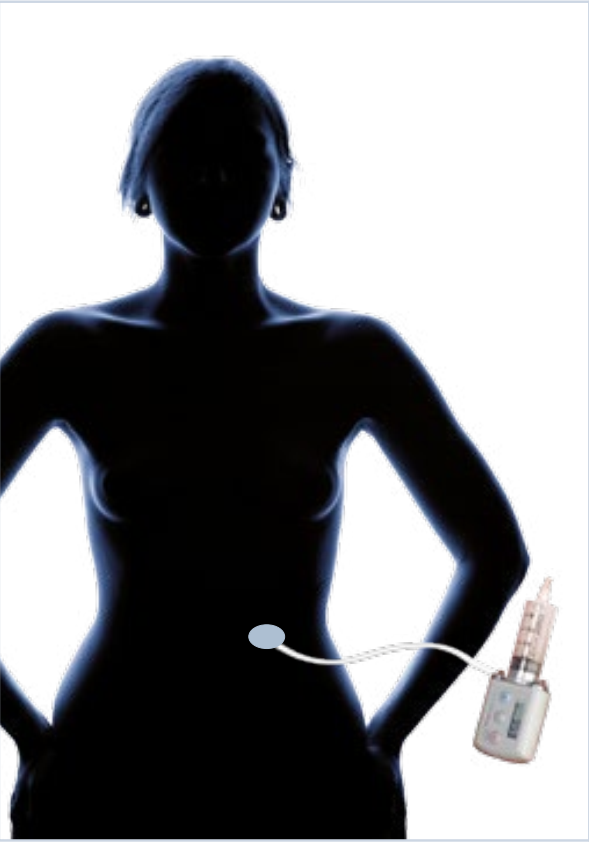 APOMORFINE POMP
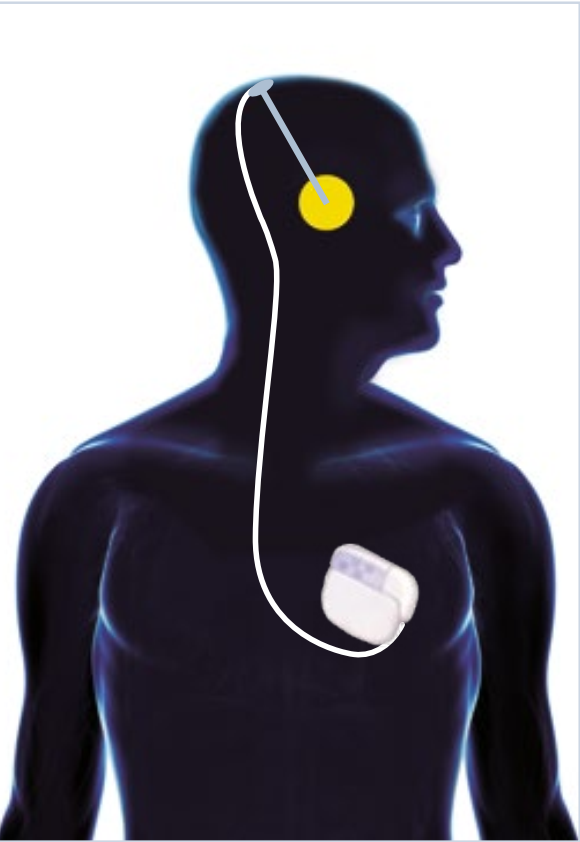 DEEP BRAIN STIMULATION
(DBS)
VERWACHT NOVEMBER 2023:
SUBCUTANE TOEDIENING VAN LEVODOPA
65.000 PATIENTEN MET PARKINSON(ISMEN) IN NEDERLAND2019 35.695 MENSEN MET DE ZIEKTE VAN PARKINSON IN nl ZIEKENHUIZEN ONDER BEHANDELING2015 6755 MENSEN MET ZIEKTE VAN PARKINSON OPGENOMEN IN VERPLEEGHUIS
PARKINSON(ISMEN) IN MAAT EN GETAL
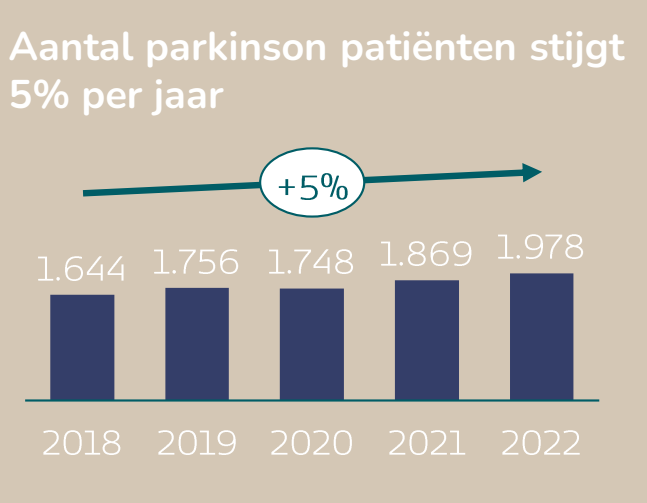 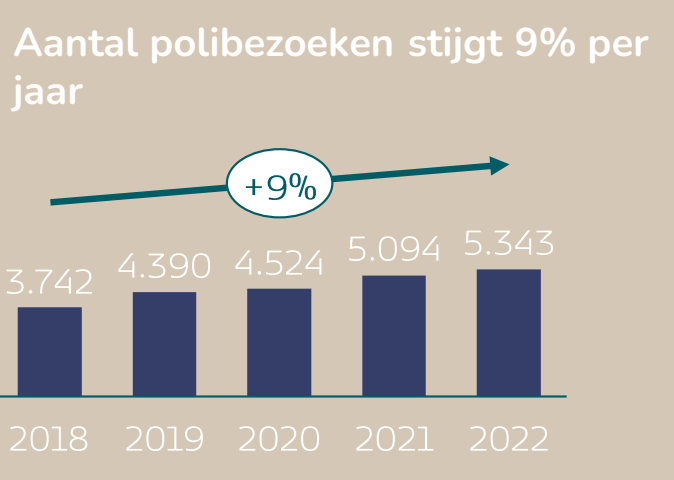 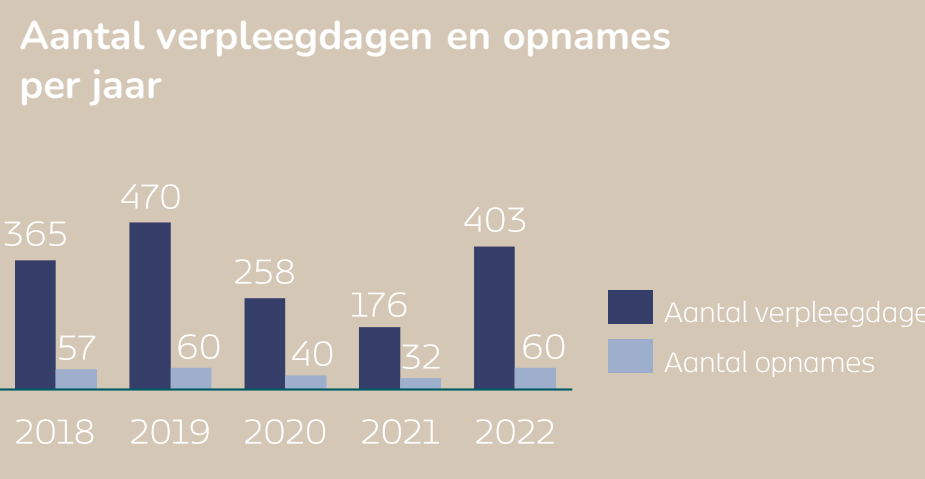 1750 PATIENTEN IN ZIEKENHUIZEN + 350 PATIENTEN IN VERPLEEGHUIZEN2040 +56%+1000 PATIENTEN ZIEKENHUIS+190 PATIENTEN MET BEHOEFTE AAN ‘VERPLEEGHUISOPNAME
REGIO UTRECHT
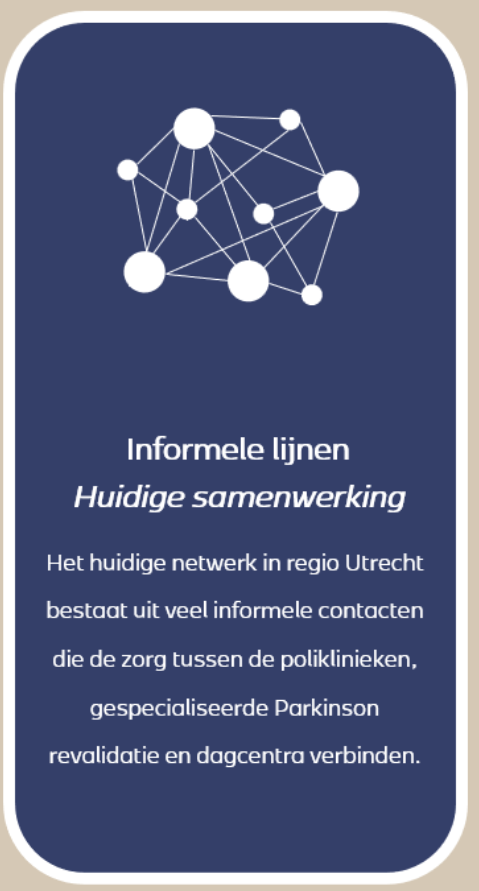 INFORMELE Organisatie van zorg voor mensen met parkinson
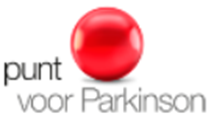 ZIEKENHUISVERPLAATSTE ZORG:Kliniek / GERIATRISCHE REVALIDATIE ZORG (grz)polikliniektransmuraal centrum
GRONINGEN, FRIESLAND, TWENTE
JUISTE ZORG OP DE JUISTE PLAATS : ZO MOGELIJK BUITEN HET ZIEKENHUIS
OPTIMALE FARMACOTHERAPIE
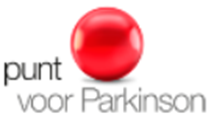 Voorbeelden:open spreekurenmeer tijd en aandachtpatient empowerment
GRONINGEN, FRIESLAND, TWENTE
VERBETERDE MOBILITEIT
COGNITIE LANGER INTACT
LANGER THUIS/ ONAFHANKELIJK
MINDER BEZOEK AAN DOKTERS
MINDER OPNAMES (VALLEN, INFECTIE, BIJWERKINGEN)
KOSTEN PARKINSONZORG
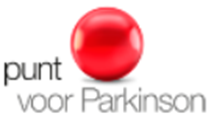 70% BESTEED AAN OUDERENZORG/VERPLEEGHUIZEN
5% VAN ALLE PATIENTEN IN VERPLEEGHUIS HEEFT PARKINSON
2000 PATIENTEN 
~ 90.000 EURO/JAAR/PATIENT
~ 180 MILJOEN PER JAAR
12% GENEES- EN HULPMIDDELEN
11% EERSTELIJNSZORG
ZORG VOOR PARKINSONREGIONALE SAMENWERKING MET FOCUS OP PERSOONSGERICHTE ZORG
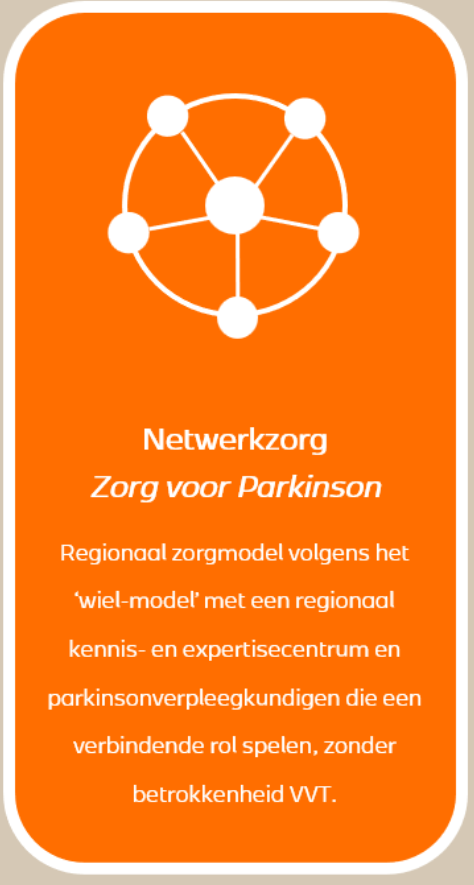 PARKINSONVERPLEEGKUNDIGEN
CARE-MANAGEMENT: PROACTIEVER, TIJDIG INTERVENIEREN 
PATIENTEN ONDERSTEUNEN IN ZELFMANAGEMENT
ADEQUAAT INFORMATIEMATIERIAAL
ADVISERING EN ONDERSTEUNING AAN REGIONAAL WERKENDE COLLEGA’S  VANUIT EXPERTISECENTRUM
GEEN BETROKKENHEID VVT
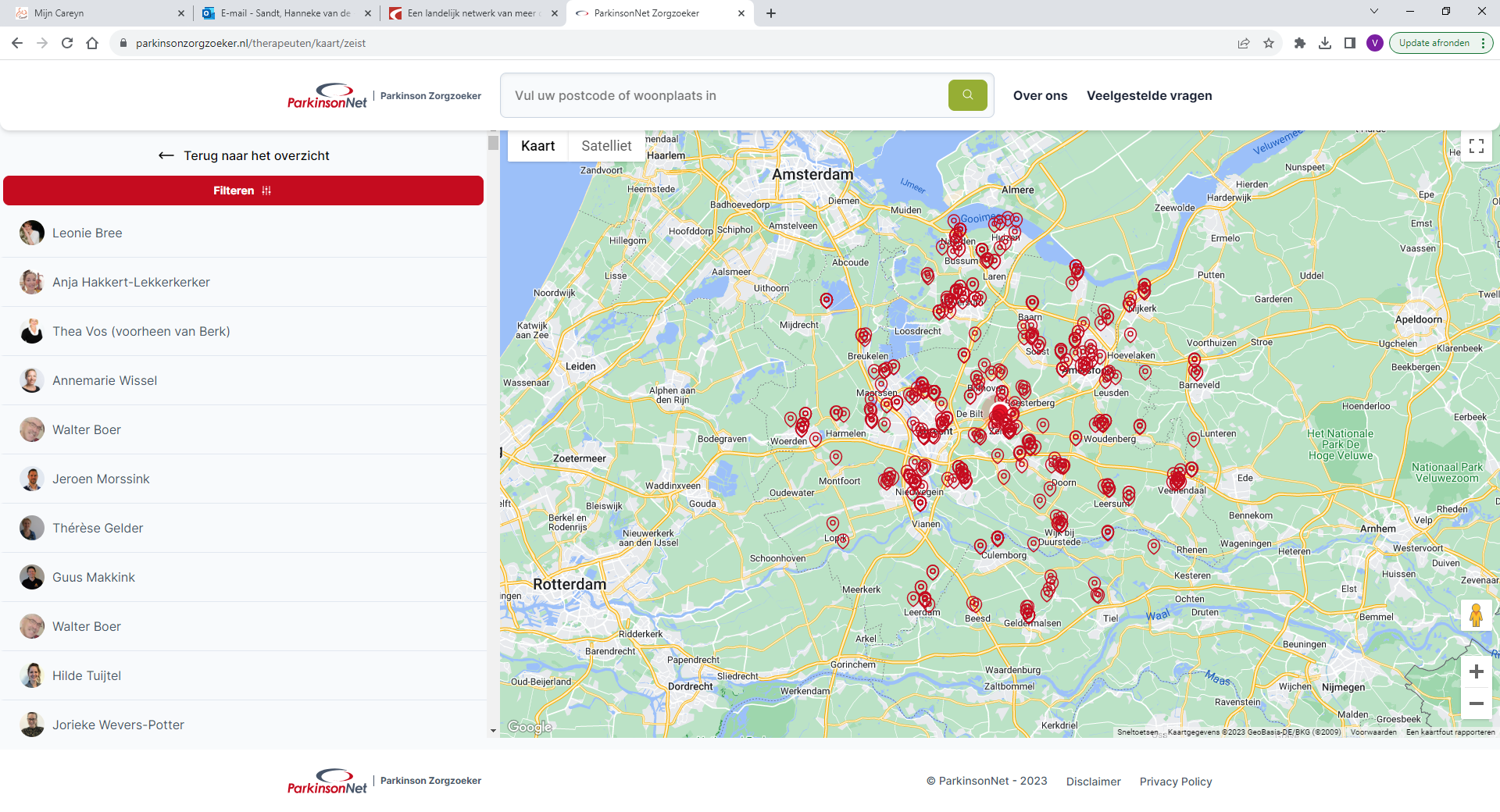 ZORGPADEN:GERIATRISCHE REVALIDATIE ZORG (grz)EERSTELIJNS VERBLIJF (elv)GENEESKUNDIGEN ZORG VOOR SPECIFIEKE PATIENTEN (GZSP)
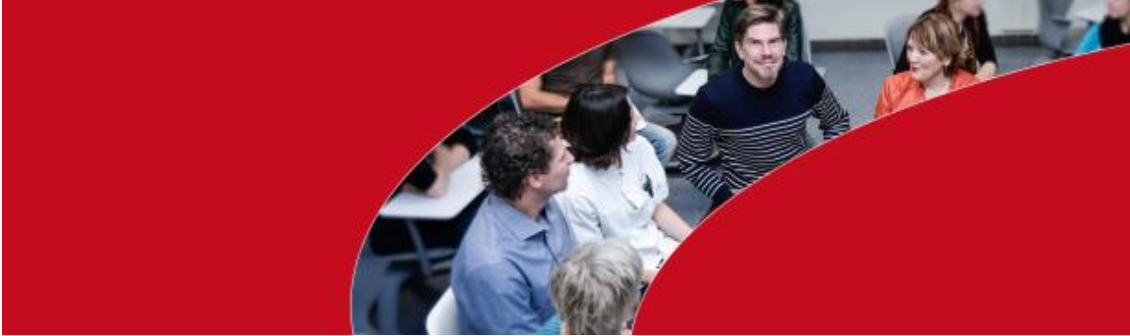 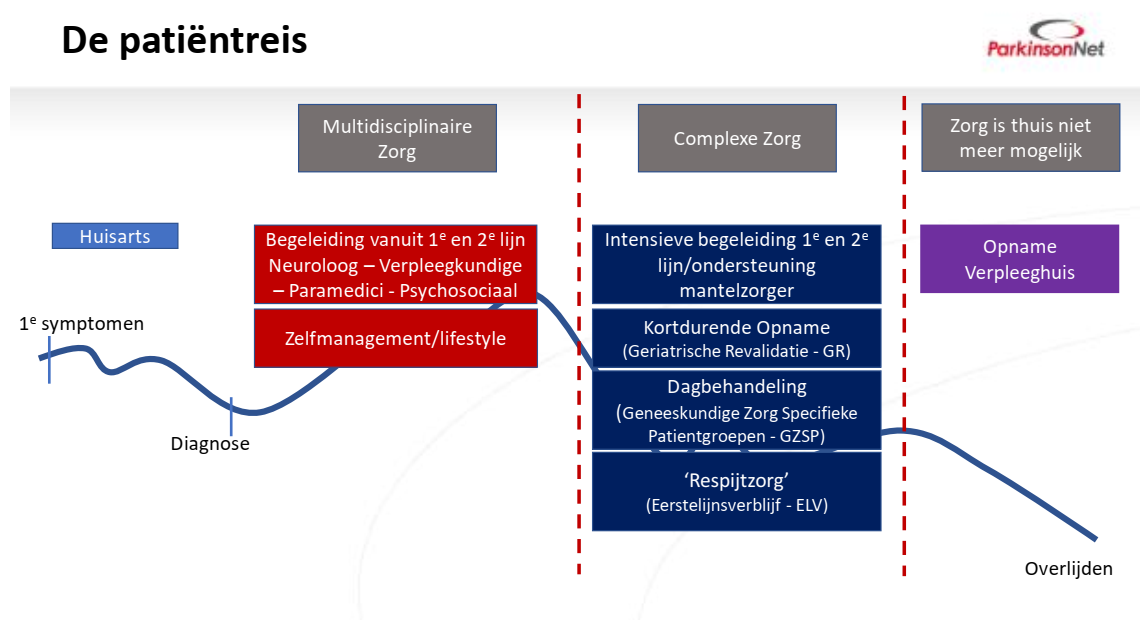 De patientreis
DE PATIENTREIS
DOEL: VERMINDEREN PRAKTIJKVARIATIEUITSTELLEN VERPLEEGHUISOPNAME
NATIONEEL NETWERK VAN ZORGAANBIEDERS IN HERSTELGERICHTE ZORG VOOR PARKINSON
STANDAARD VOOR PARKINSON-SPECIFIEK ZORGAANBOD IN GRZ, ELV EN GZSP
IMPLEMENTATIE EN EVALUATIE
OVERDRAGEN VAN BEST PRACTICES NAAR ANDERE DOELGROEPEN
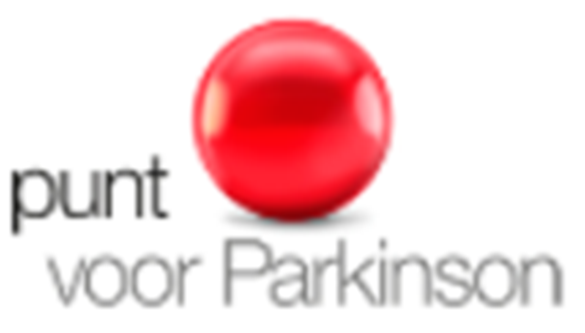 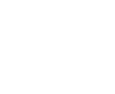 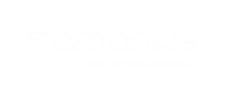 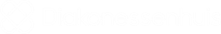 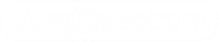 Punt voor Parkinson - utrecht
MEDICATIE KEUZE COMPLEX? JA…
WAT BEPAALT DE KEUZE?
LEEFSTIJL FACTOREN
ERVARING VAN DE BEHANDELEND SPECIALIST
LEVENSVERWACHTING
COMORBIDITEIT
DOSERINGSFREQUENTIE
BIJWERKINGENPROFIEL
AANGETOONDE EFFECTIVITEIT
KLINISCHE FACTOREN
GASTROPARESE
LEEFTIJD
FUNCTIE
BEPERKINGEN
DAGELIJKSE ACTIVITEITEN
VOORKEUR VAN DE PATIENT
GEBRUIKERSGEMAK
MEDICATIE KEUZE COMPLEX? JA…
ANTI PARKINSON MEDICATIE
ENTACAPON - TOLCAPONE
ROTIGOTINE PLEISTER
APOMORFINE
AMANTADINE
PRAMIPEXOL
LEVODOPA
CARBIDOPA- BENZERAZIDE
RASAGILINE
SELEGILINE
DOPAMINE AGONISTEN
MAO B REMMERS
SNEL – NORMAAL - VERTRAAGD
ROPINOROL
SUBCUTAAN
GLUTAMAAT ANTAGONIST
DUODENALE GEL
ANTICHOLINERGICUM
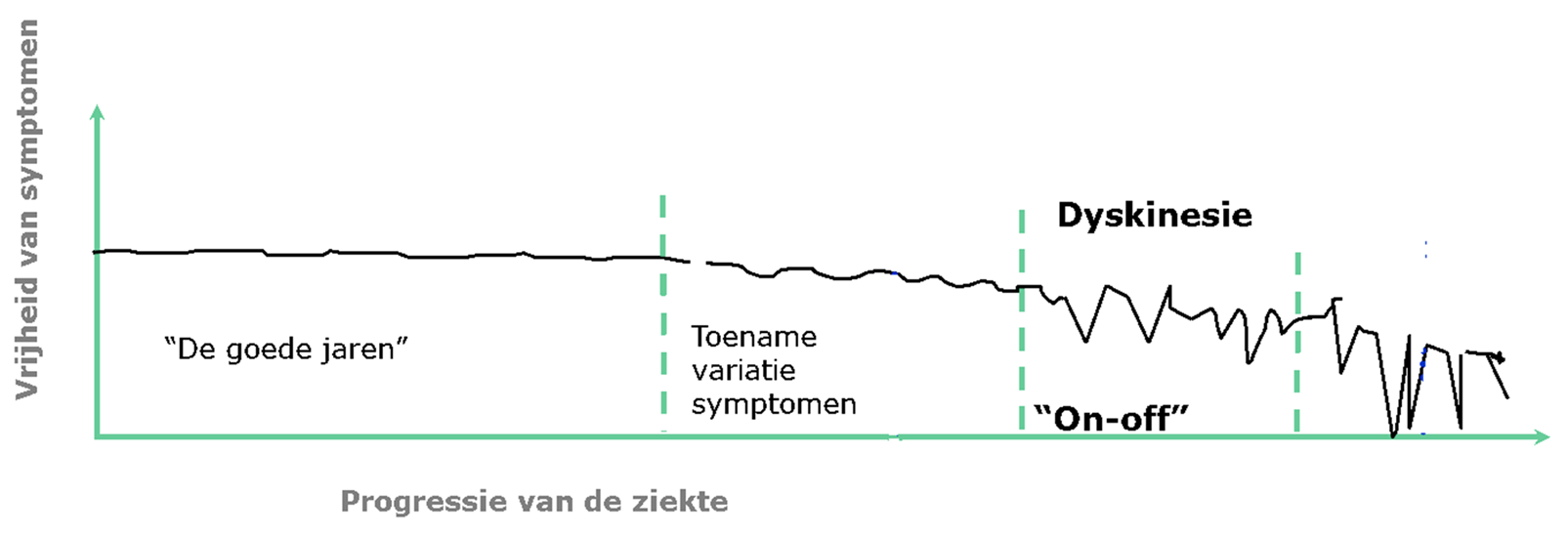 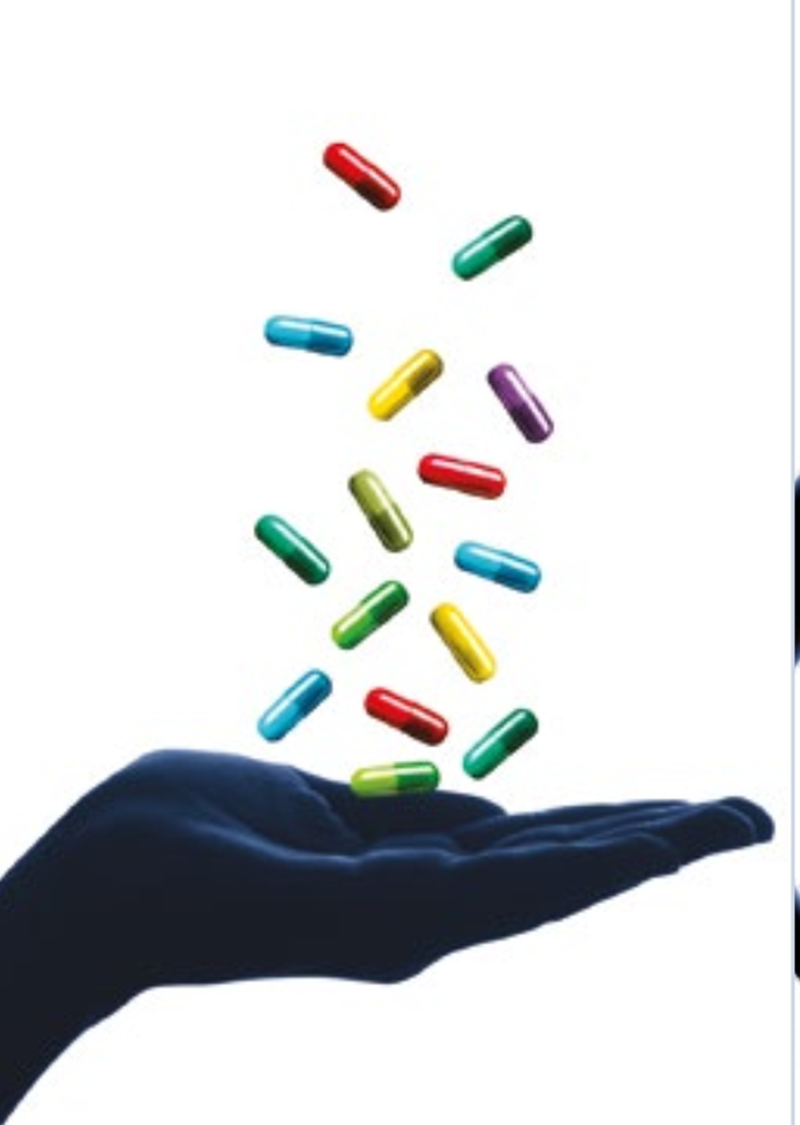 TENZIJ…
PATIENT > 40 JAAR + COMORBIDITEIT:
LEVODOPA
Uit: multidisciplinaire richtlijn Ziekte van Parkinson 2020
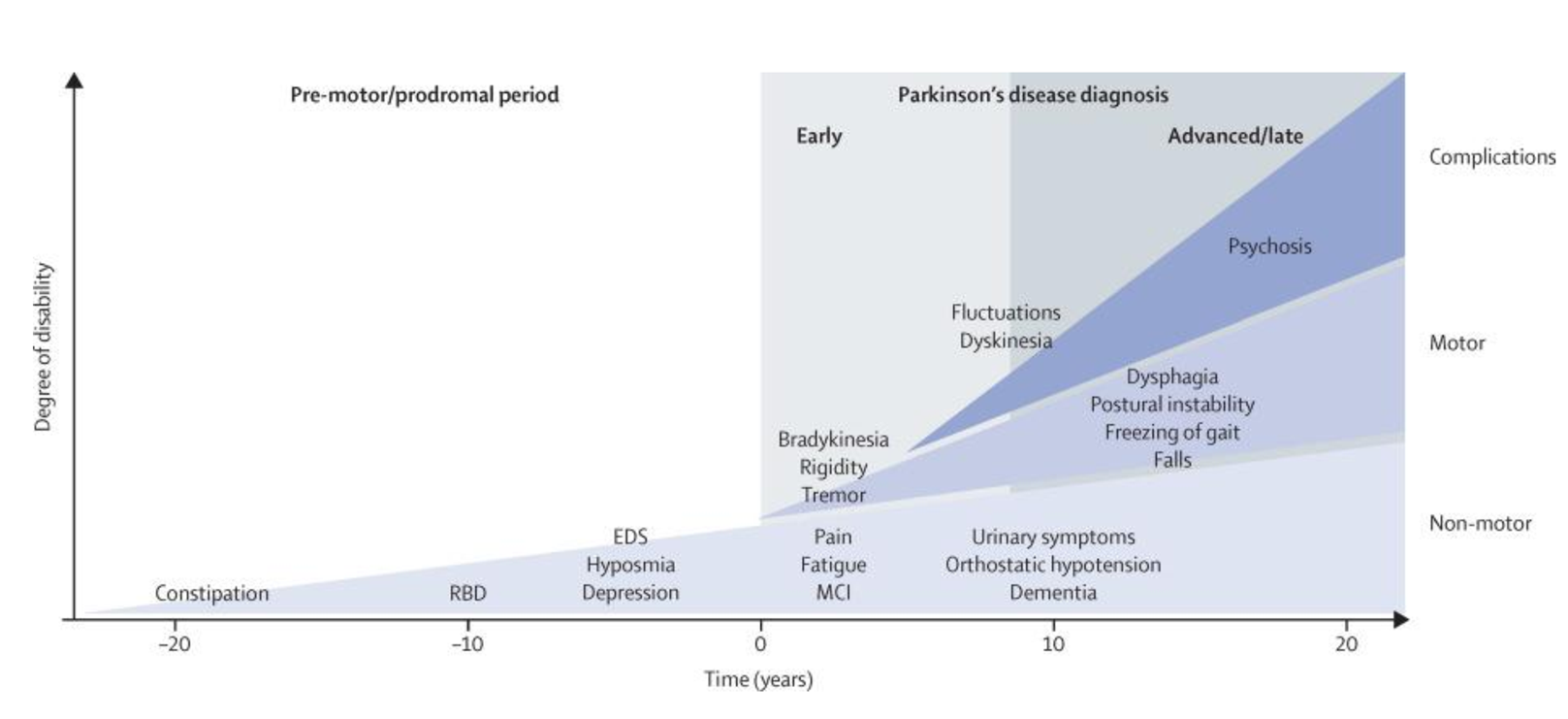 ‘CO’MORBIDITEIT
BEHANDELEN
ROL paramedici
DIETISTE
VOLWAARDIGE VOEDING, VOLDOENDE EIWITTEN, INTERACTIE EIWITTEN-LEVODOPA, ONGEWENST GEWICHTSVERLIES OF TOENAME, VITAMINES/MINERALEN, VERTRAAGDE MAAGONTLEDIGING, KAUW- EN SLIKPROBLEMEN, MAAG- EN DARMKLACHTEN
ERGOTHERAPIE
ADL, IADL, TRANSFERS, HOBBY, SCHRIJVEN, GEBRUIK MOBIEL OF COMPUTER, COGNITIE
TOT 30 VERSCHILLENDE ZORGPROFESSIONALS
PSYCHOLOOG
OMGAAN MET STRESS, DEPRESSIE, SOCIALE STEUN, ACCEPTANCE AND COMMMITMENT THERAPIE, MINDFULLNESS
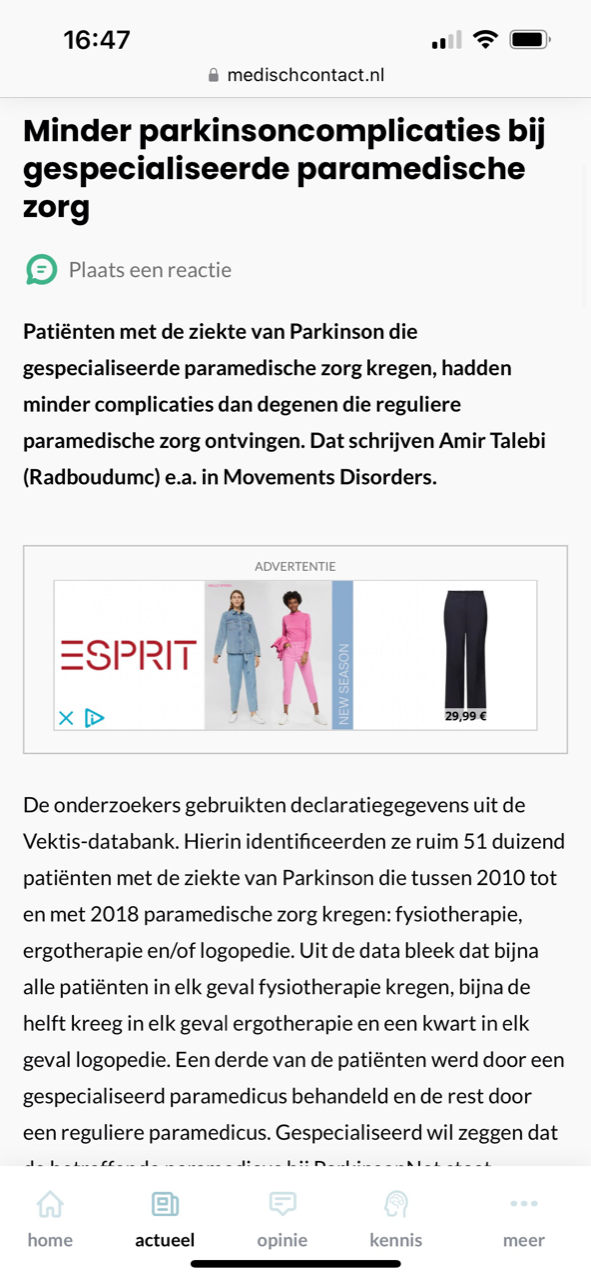 LOGOPEDIE
SPRAAKVERSTAANBAARHEID, STEMVOLUME, SPRAAKTEMPO, KLAUWEN EN SLIKKEN, DYSARTHRIE
FYSIOTHERAPIE
LOPEN, BALANS, TRANSFERS, REIKEN-GRIJPEN-BUKKEN, SPIERKRACHT, CONDITIE, CUE’S
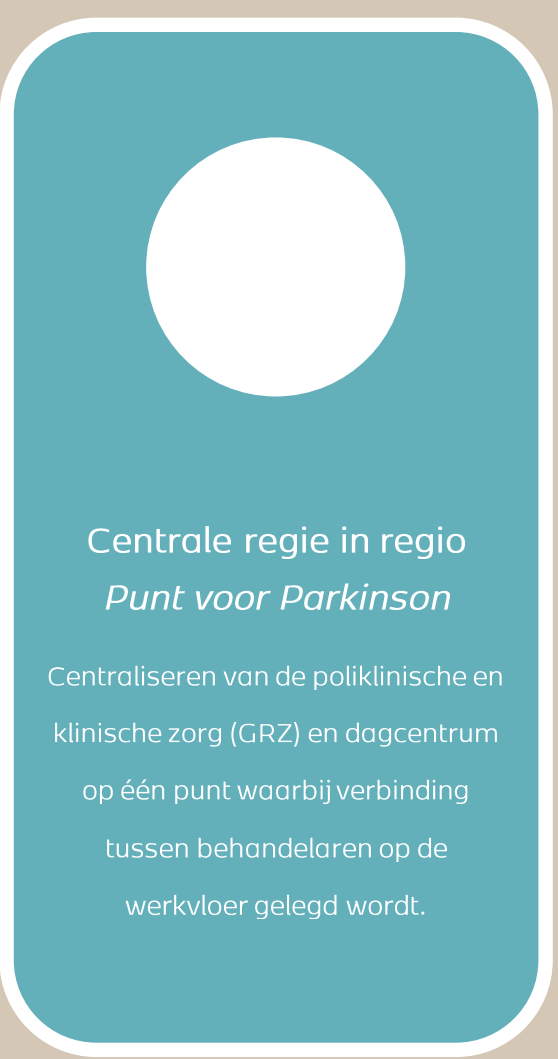 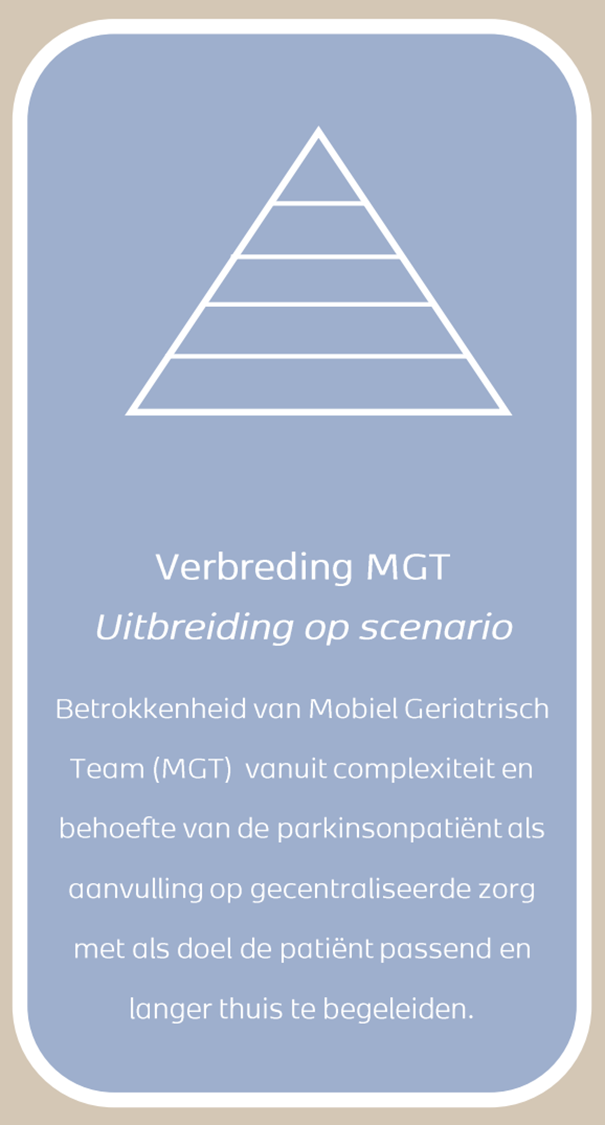 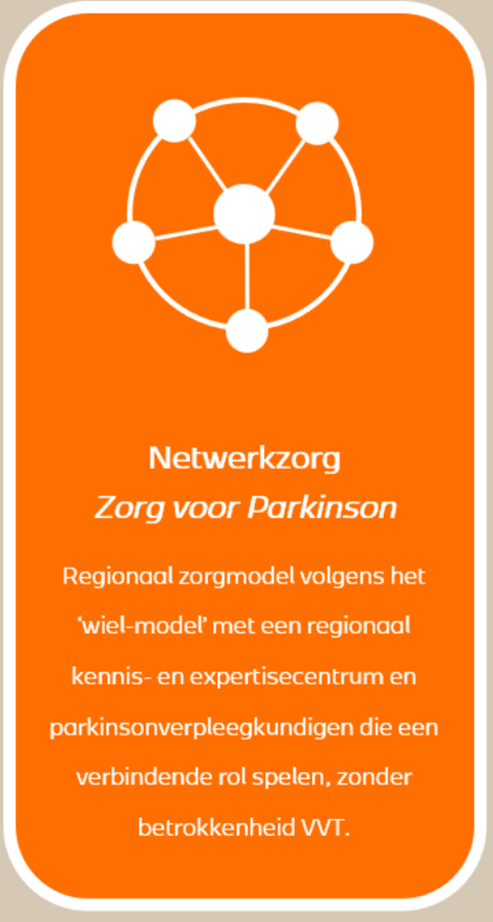 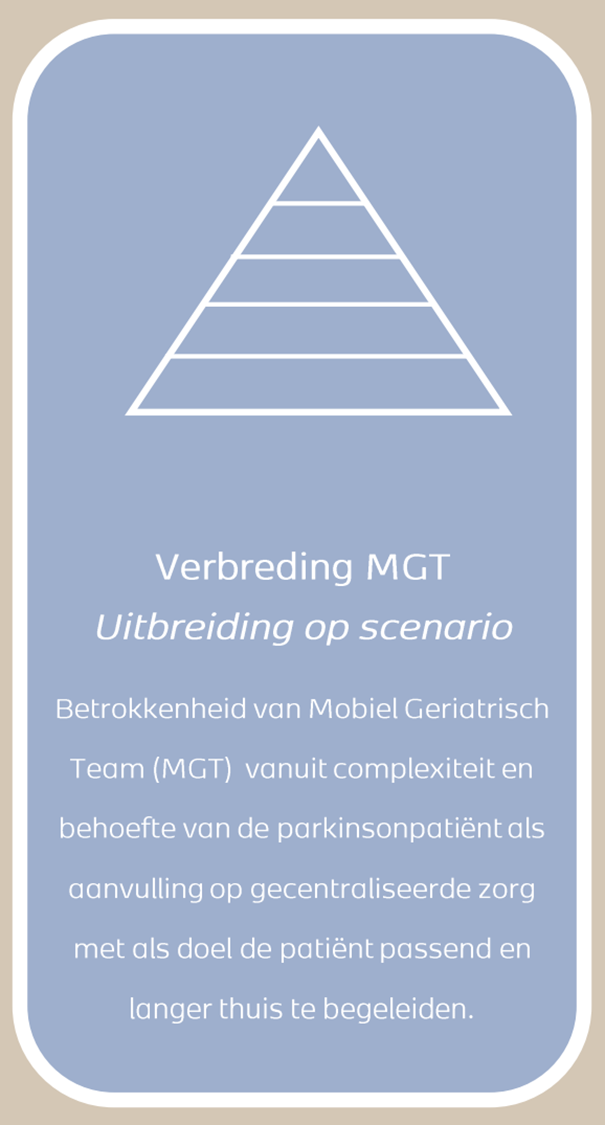 PUNT VOOR PARKINSON - UTRECHT
LEER EN TRAINBAARHEIDREGIEmdoPSYCHO SOCIALE FACTORENETC.
?
INZET VAN MOBIEL GERIATRISCHE TEAMS BIJ PARKINSON
NAAST
BESCHIKBAARHEID SPECIALISTISCHE KENNIS
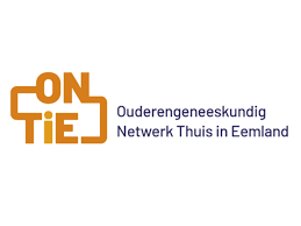 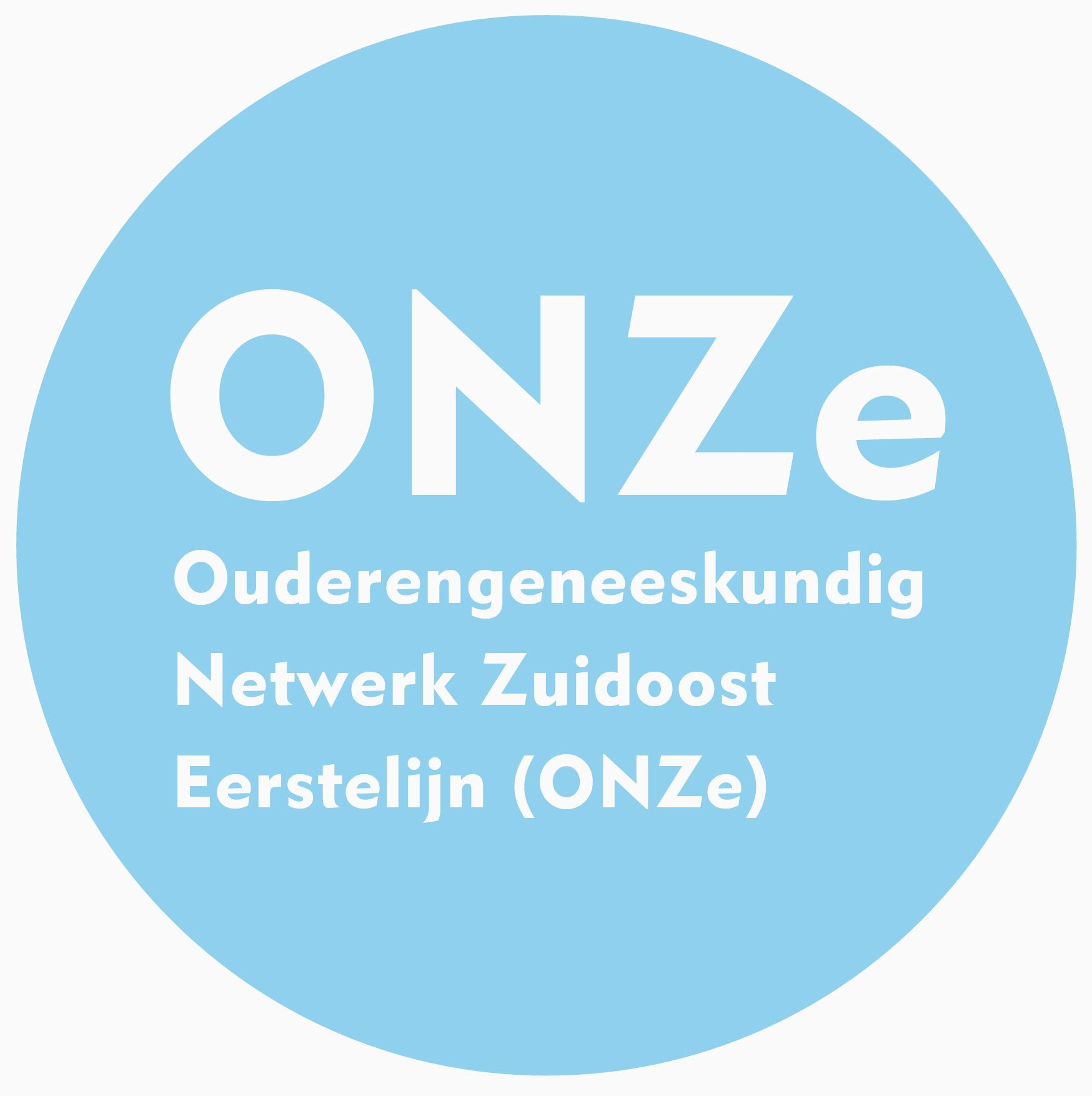 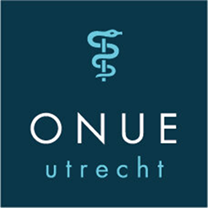 NHG STANDAARD
DEMENTIE
PSYCHOTISCHE SYMPTOMEN
SLAAPSTOORNISSEN
VALLEN
SLIKPROBLEMEN EN SPEELKSELVLOED
GEWICHTSVERLIES 
OBSTIPATIE
MICTIEKLACHTEN
SEKSUELE PROBLEMEN
ORTHOSTATISCHE HYPOTENSIE 
OVERMATIG TRANSPINEREN
PSYCHOSOCIALE PROBLEMEN
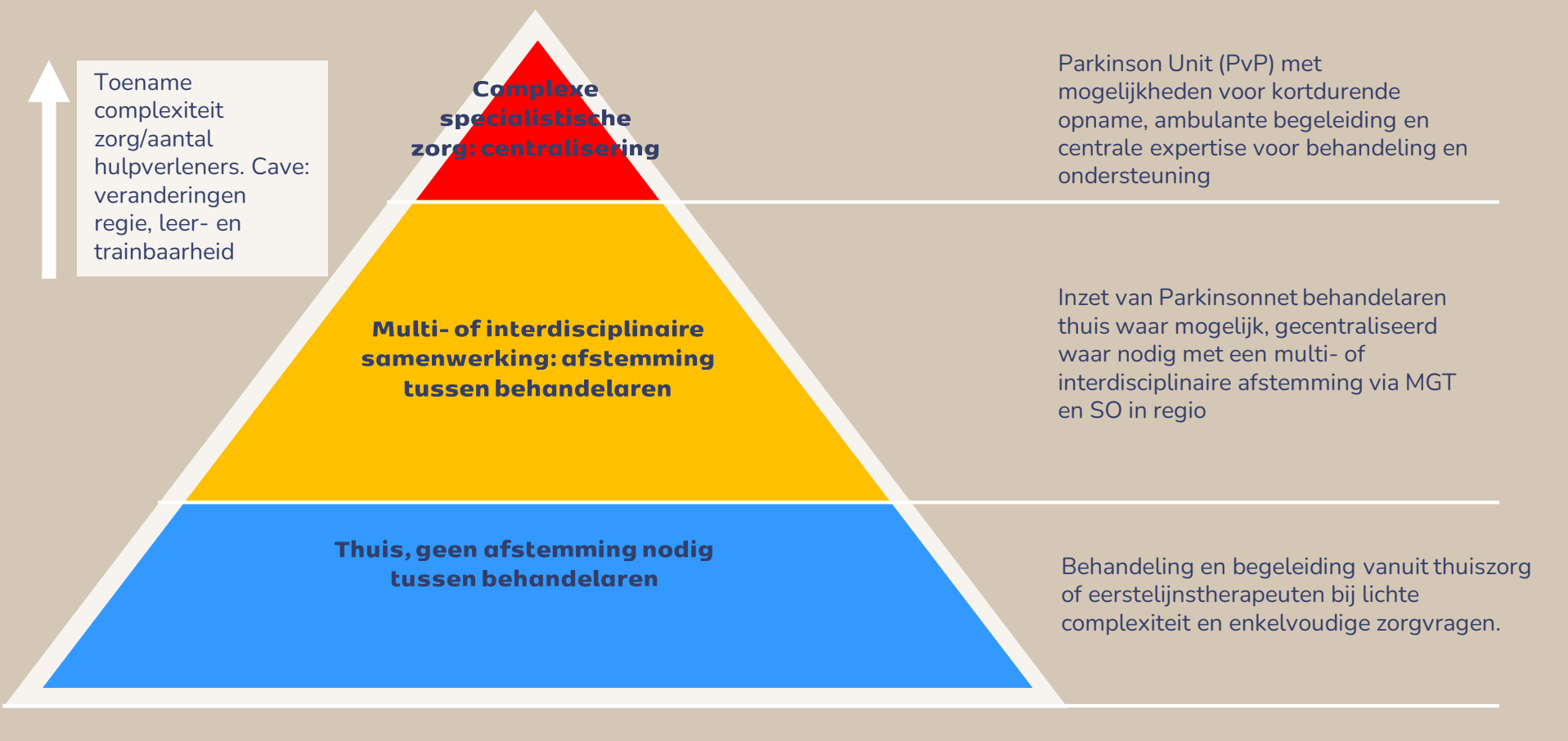 Parkinson Regio
PIRAMIDEMODEL UTRECHT
Monodisciplinaire behandeling
NEUROLOGIE
LOGOPEDIE
FYSIOTHERAPIE
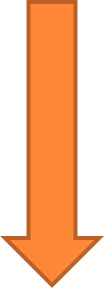 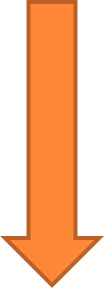 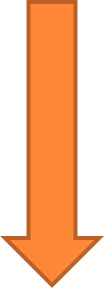 HUISARTS
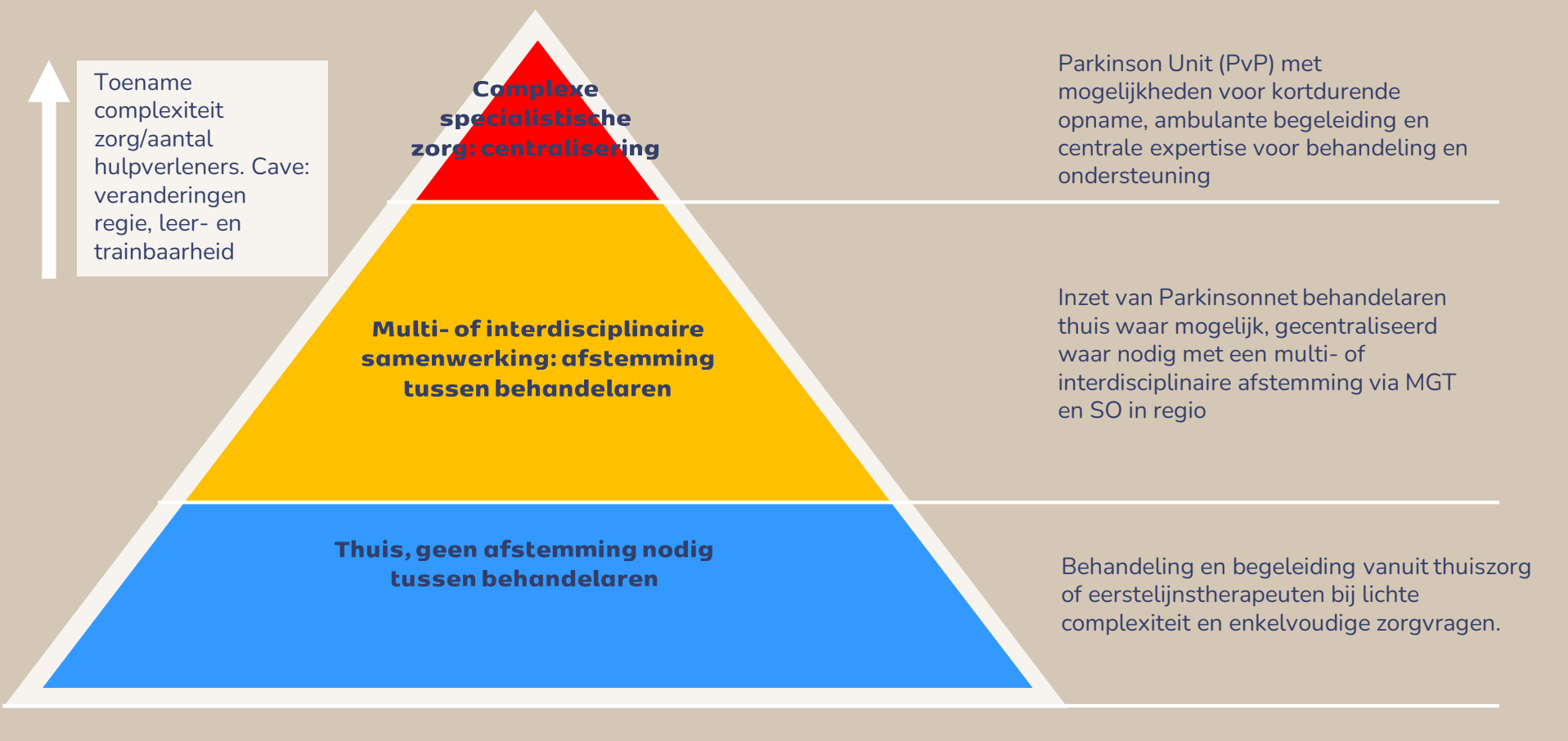 Parkinson Regio
MULTI- OF INTERDISCIPLINAIRE SAMENWERKING
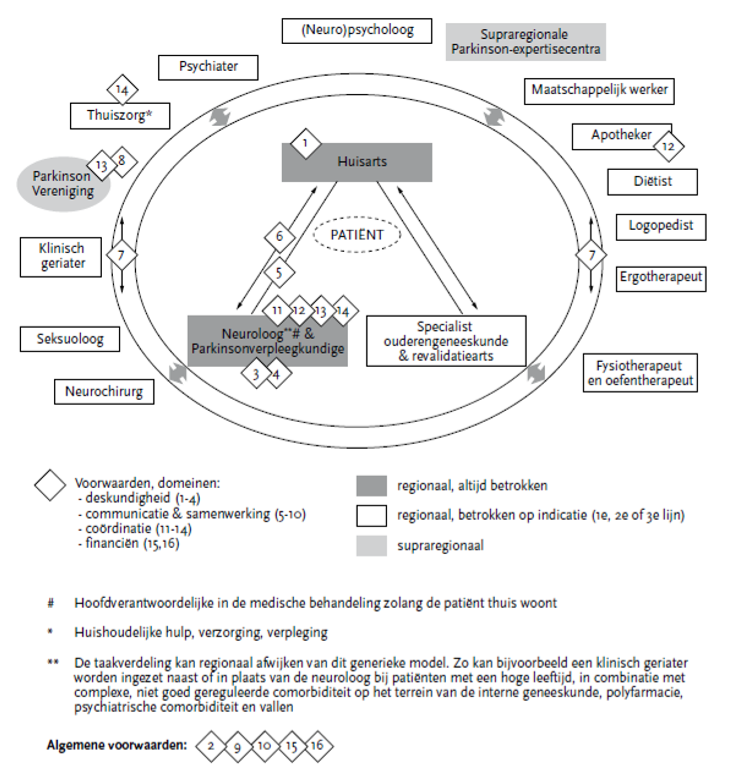 NETWERKZORG
VANWEGE DE COMPLEXITEIT VAN PARKINSON MAKEN DE MEESTE PATIENTEN GEBRUIK VAN MEERDERE ZORGPROFESSIONALS EN ORGANISATIES
COMPETENTIES INDIVIDUELE ZORGPROFESSIONALS
MULTIDISCIPLINAIRE VS INTERDISCIPLINAIRE SAMENWERKING
COORDINATIE IN HET ZORGNETWERK
Uit: multidisciplinaire richtlijn Ziekte van Parkinson 2020
WOZO: ZELF ALS HET KAN, THUIS ALS HET KAN
Nursing feb23
WLZ VOORLIGGEND?
Medisch specialist als BEHANDELAAR OF consulent?
TWEEDE LIJN
MGT
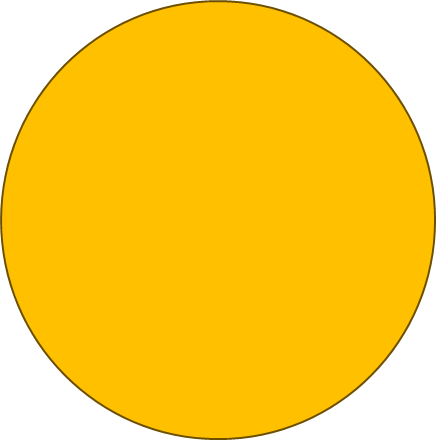 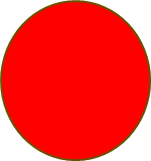 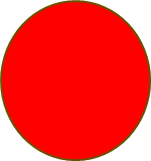 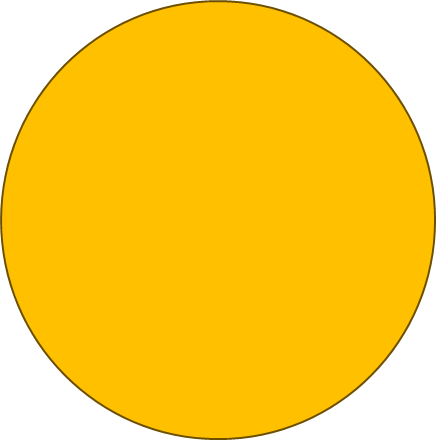 Medische diagnostiek
Functionele diagnostiek
Geneeskundige zorg voor Specieke Patientengroepen
EERSTE LIJN
DAGBEHANDELING
5. ZORG IN EEN GROEP AAN KWETSBARE PATIENTEN
1. ZORG ZOALS SPECIALISTEN OUDERENGENEESKUNDE BIEDEN
2. ONDERZOEK VOOR TOEGANG TOT GERIATRISCHE REVALIDATIEZORG
3. ZORG ZOALS GEDRAGSWETENSCHAPPERS BIEDEN
4. PARAMEDISCHE ZORG
Consultatie of medebehandeling
DEMENTIE
WLZ
???
PSYCHIATRIE?
PARKINSON
MEDEBEHANDELING
CONSULTATIE
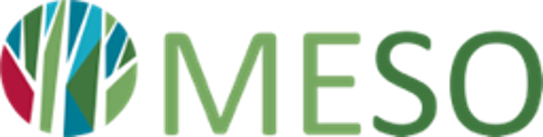 2025?
Expertise Mobiel Geriatrische Team
PROBLEMEN IN REGIEVOERING
 COGNITIEVE PROBLEMEN
 INTENSIEVE (PARA)MEDISCHE (MULTIDISCIPLINAIRE) BEHANDELING 
 FUNCTIONELE DIAGNOSTIEK STAAT OP DE VOORGROND
 EINDSTADIUM ZIEKTE / COMPLEXE ADVANCED CARE PLANNING
 WLZ VOORLIGGEND
 BEOORDELEN LEER- EN TRAINBAARHEID / REVALIDATIEVRAAGSTUKKEN
 PSYCHOGERIATRISCHE GEDRAGSPROBLEMEN, PSYCHOTISCHE SYMPTOMEN EN /OF STEMMINGSPROBLEMEN
 SYSTEEMPROBLEMATIEK
 COMORBIDITEIT
 PATIENTEN DIE NIET BINNEN EEN REGULIER ZORGPAD VALLEN
MGT en Parkinson
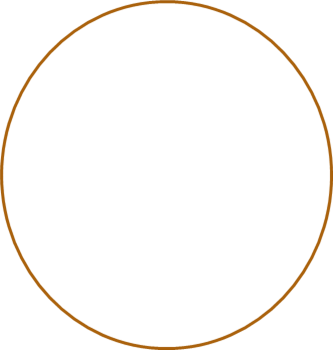 Casemanager dementie  / Parkinsonverpleegkundige
HINDERLIJKE COGNITIEVE STOORNISSEN OF DEMENTIE 
TOT 85% VAN DE MENSEN MET PARKINSON
Rol en deskundigheid? 
Parkinsonverpleegkundige - casemanager dementie
Afstemming specialistische zorg
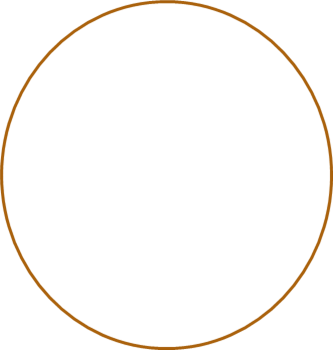 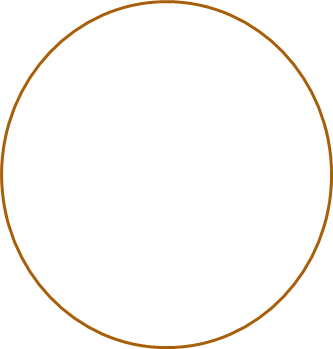 PS
SO
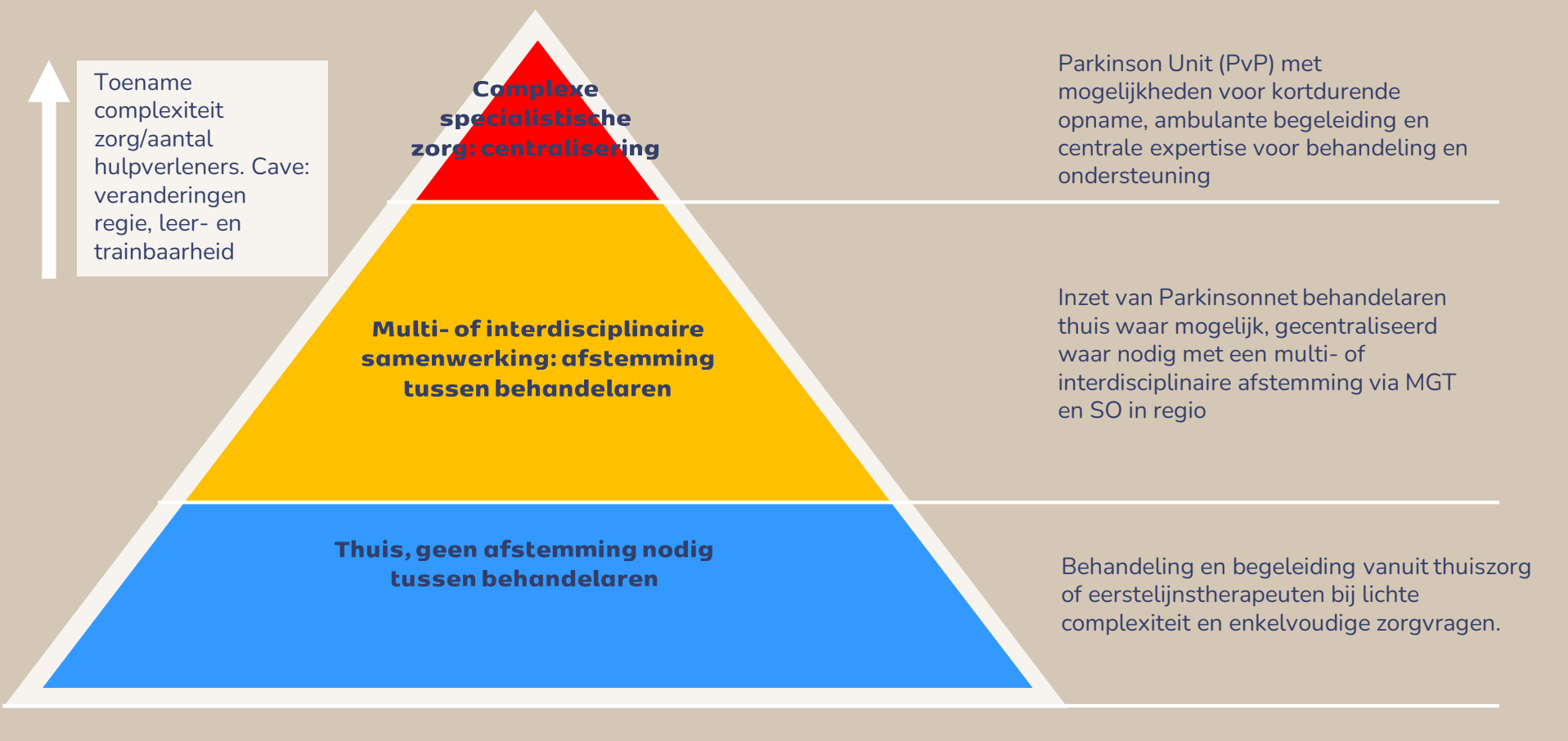 Parkinson Regio
GERIATRISCHE REVALIDATIEZORG
ADVANCED THERAPIES
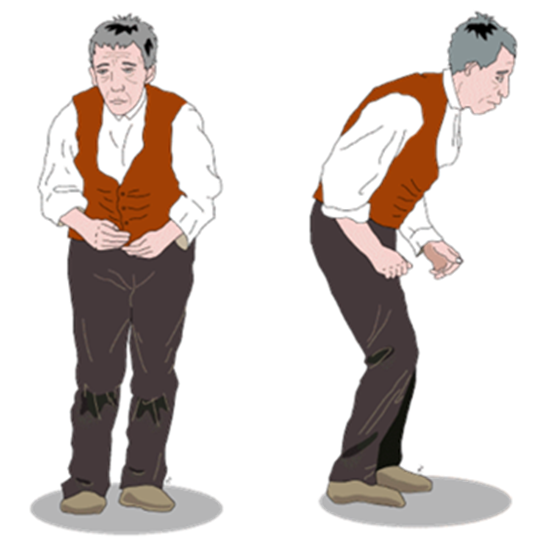 Parkinsonunit
??
NEUROPSYCHIATRISCHE STOORNISSEN
WLZ
REGIONAAL EXPERTISECENTRUM
WANNEER REGULIERE REVALIDATIE, WANNEER SPECIALISTISCH?
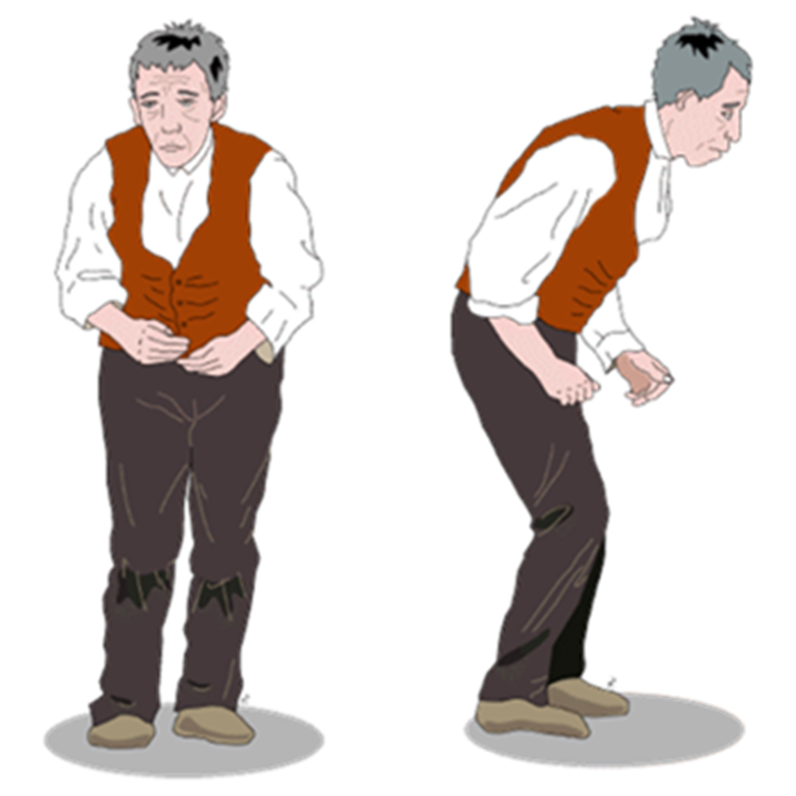 DagbehandelingOF DAGBESTEDING
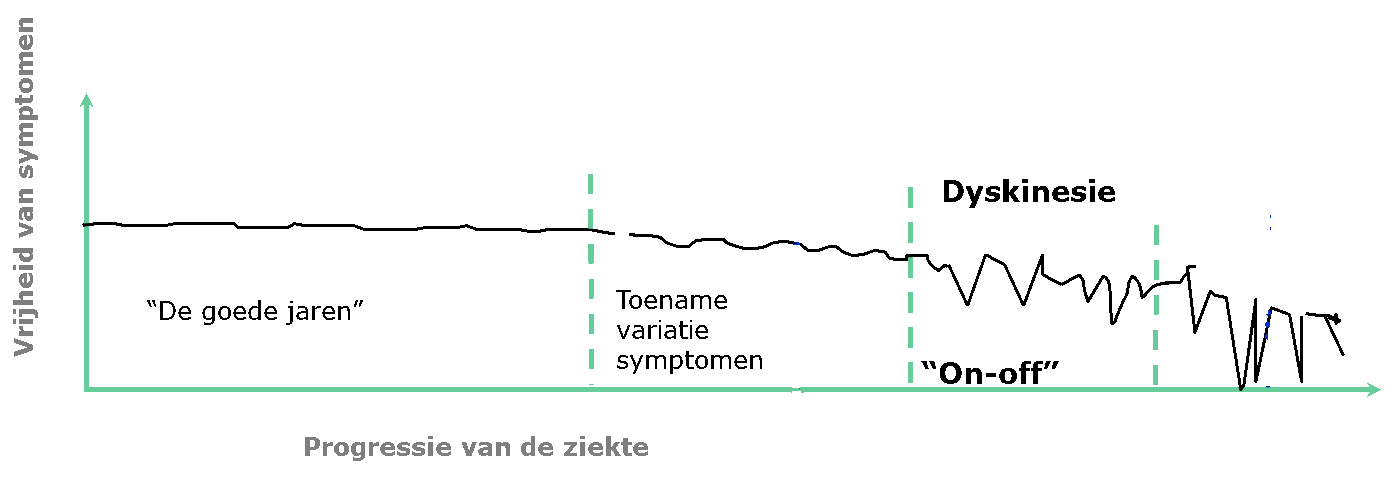 Dagbehandeling
MODULES OP ONDERWERP
DAGBEHANDELING
DAGBESTEDING
VB.
MOBILITEIT EN VALLEN
LEEFSTIJL
PSYCHO EDUCATIE
ONTREGELDE PARKINSON
WOZO: DIGITAAL ALS HET KAN
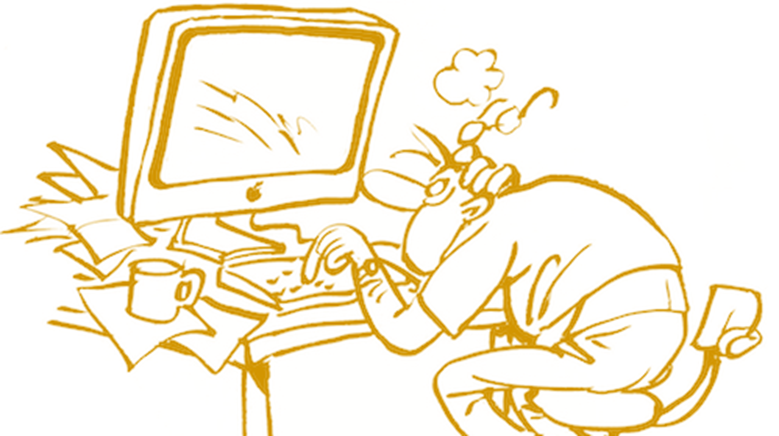 WEARABLES
APPS
DIGITALE COMMUNICATIE 
DOSSIER
PSYCHO EDUCATIE
COACHING
ONDERSTEUNING BEHANDELPROGRAMMA’S
KENNISOVERDRACHT PROFESSIONALS
ETC
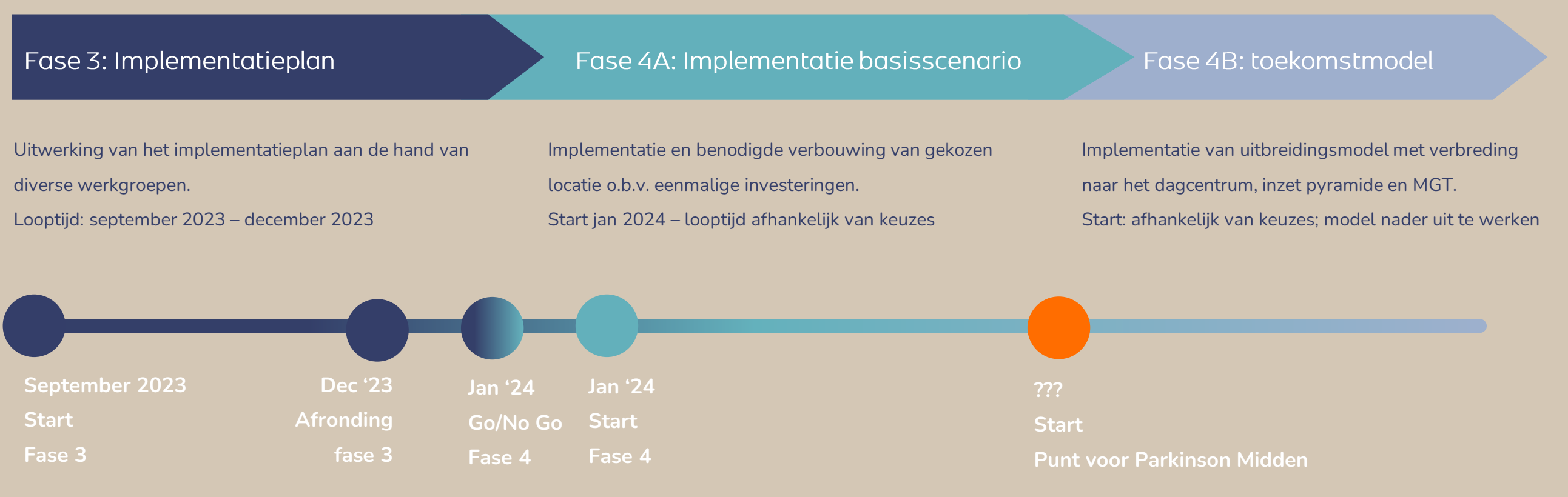 fasering
FASERING
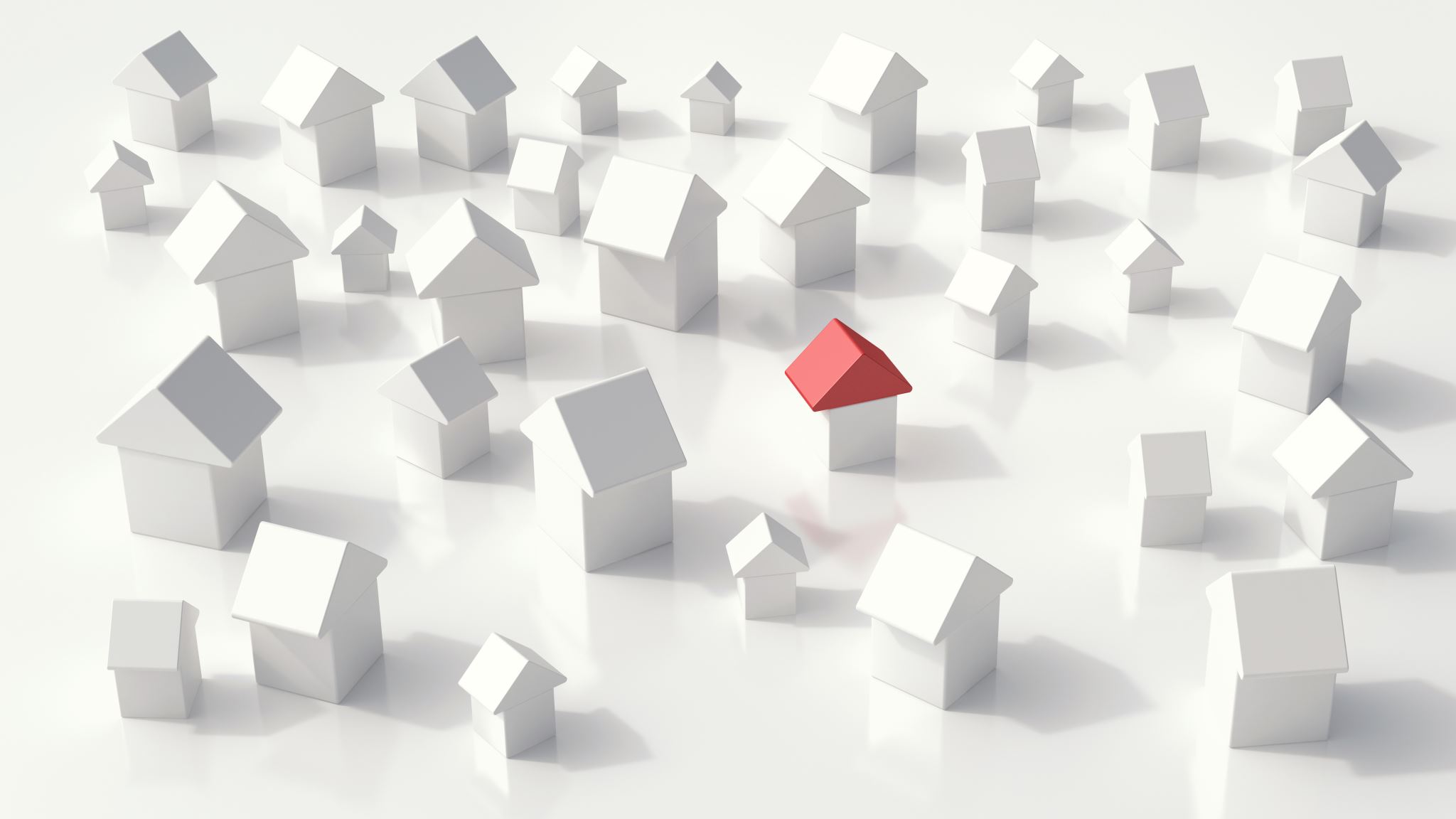 PARKINSON, THUIS ALS HET KAN…BEHANDELINGOPSCHALEN ALS HET MOET, AFSCHALEN ALS HET KAN
SPECIALISTISCHE KENNIS LATEN AANSLUITEN BIJ EERSTE LIJN